21/08/2019
Null lus, grønne lys, landanlegg og utviklingskonsesjoner; prisbildet ved ulike scenarioer
No lice, green lights, land-based farming and development licenses; prices under different scenarios
Eivind Hestvik Brekkan
PhD, Analyst
Capia AS, Eivind@capia.no
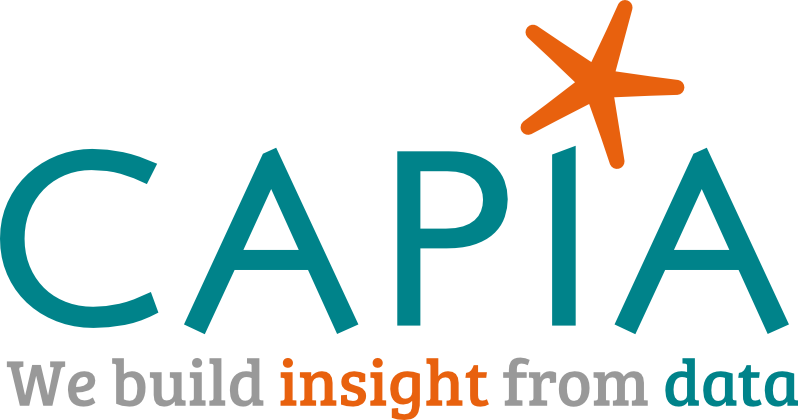 Background
Understanding the past to prepare for the future
Today we present some 2025-scenarios from a global salmon model developed by Capia for the Norwegian Seafood Council
Model is based on Professor Myrland’s research, Brækkan’s PhD/research, as well as expert knowledge from the industry and NSC.
SOME QUICK HISTORICAL RESULTS: 
Demand is volatile, but long-term trend positive  Higher prices
Slower supply growth  Higher prices
Weak NOK  higher prices (in NOK)
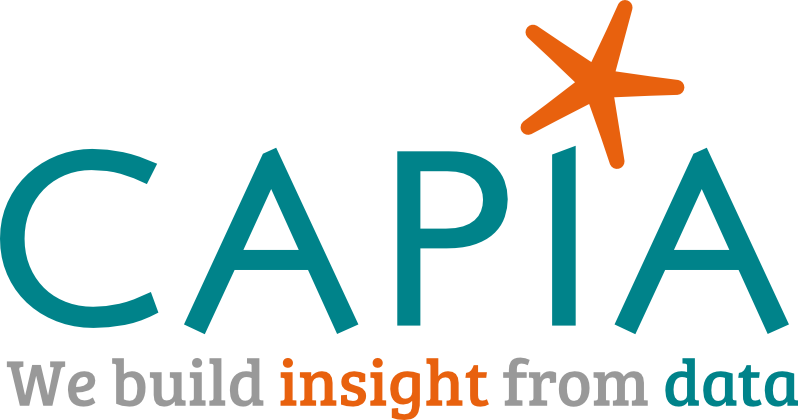 Scenarios for 2025
*Demand growth = % change in quantity demanded if price is unchanged from previous period
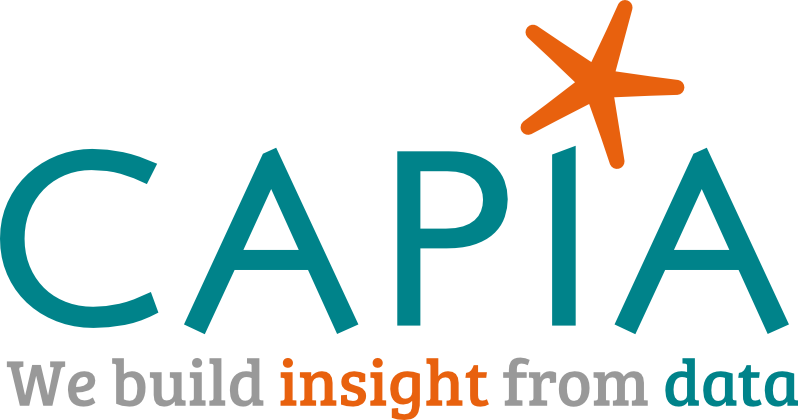 Forecasted farm price in 2025
81
80
75
60
49
43
PRICE NOK
40
20
0
3 mill tons
3 mill + 200' landbased
4.4 mill + 200' landbased
4.4 mill tons
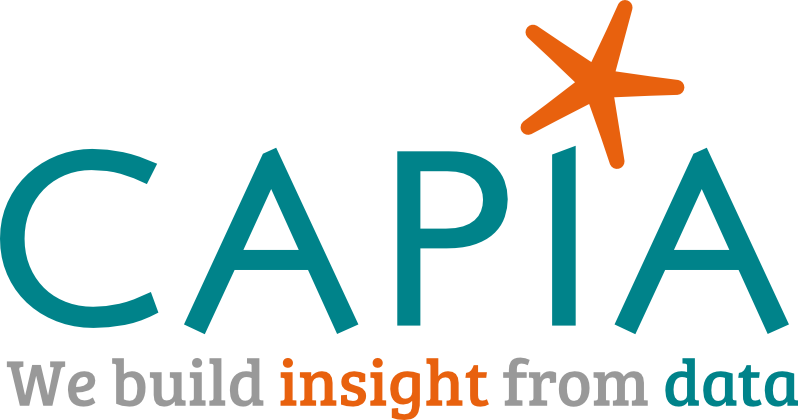 81
75
Summary
49
43
Scenarios represent a window of likely outcomes
Slow production growth is likely to cause substantially higher prices
Production can grow fast and we’ll still have prices at >40 NOK
AS ALWAYS, SOME DISCLAIMERS: 
Expect short-term volatility
Black/grey swans: exchange rate shocks, trade wars, global recession, swine flu, production/biological problems
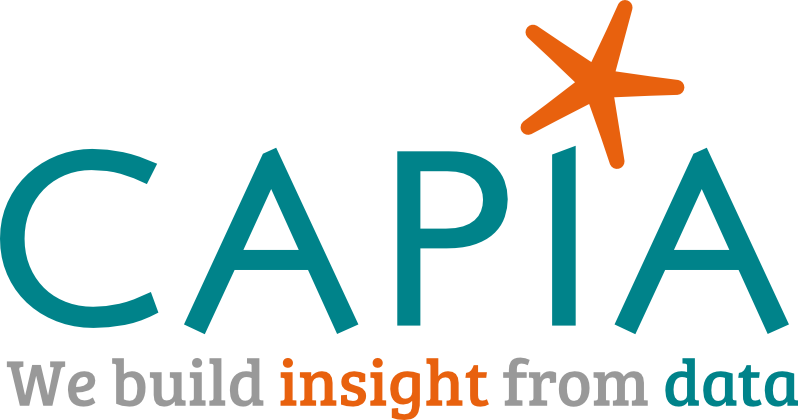 Run your own scenarios
Simulate your own salmon price with the (beta) salmon market simulator at
DEMO.SIMULATOR.CAPIA.NO
This simulator is a proof-of-concept – a very simple example based on a very simple model
Eivind Hestvik Brekkan
Keep in touch for future developments
PhD, Analyst
Capia AS, Eivind@capia.no
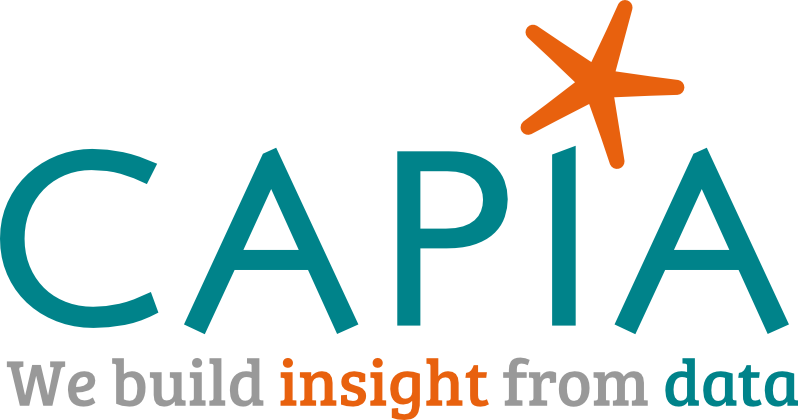 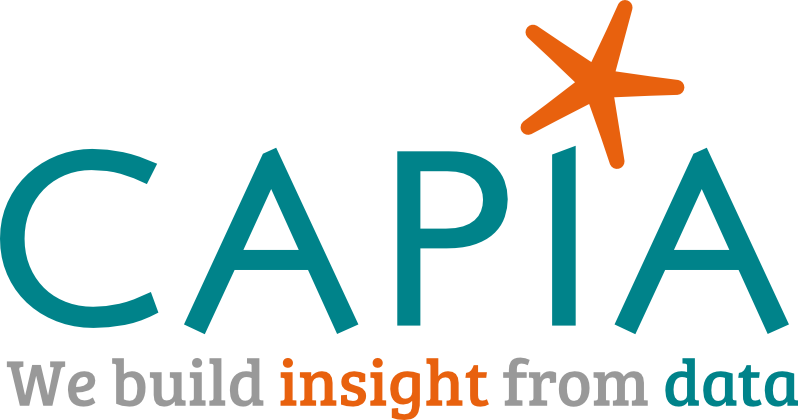